COVID-19
การดูแลจิตใจในช่วงสถานการณ์การระบาด COVID-19 
จังหวัดเพชรบูรณ์
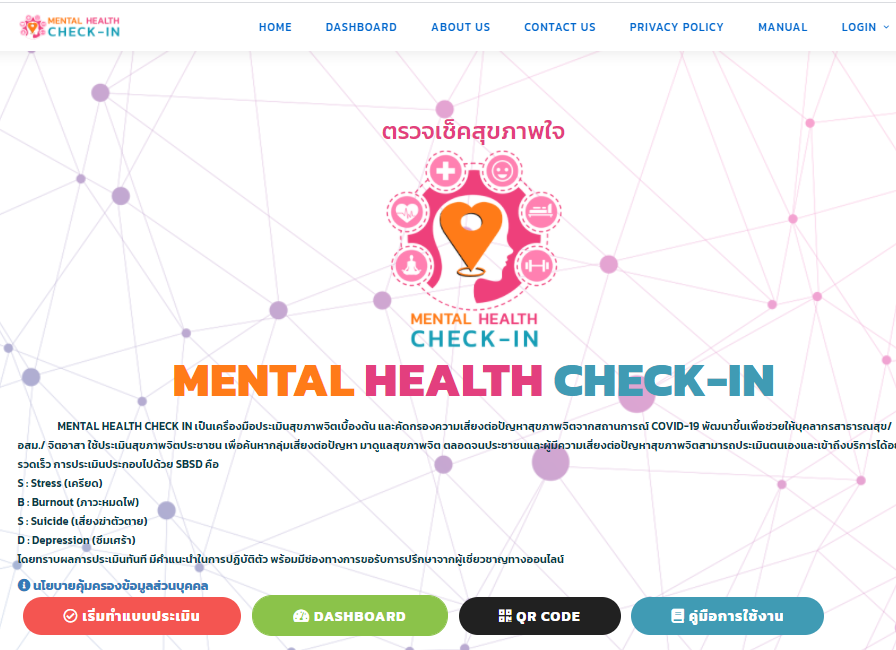 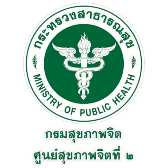 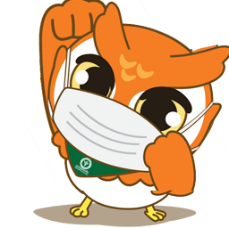 รายงานสถานการณ์สุขภาพจิตประชาชน จังหวัดเพชรบูรณ์
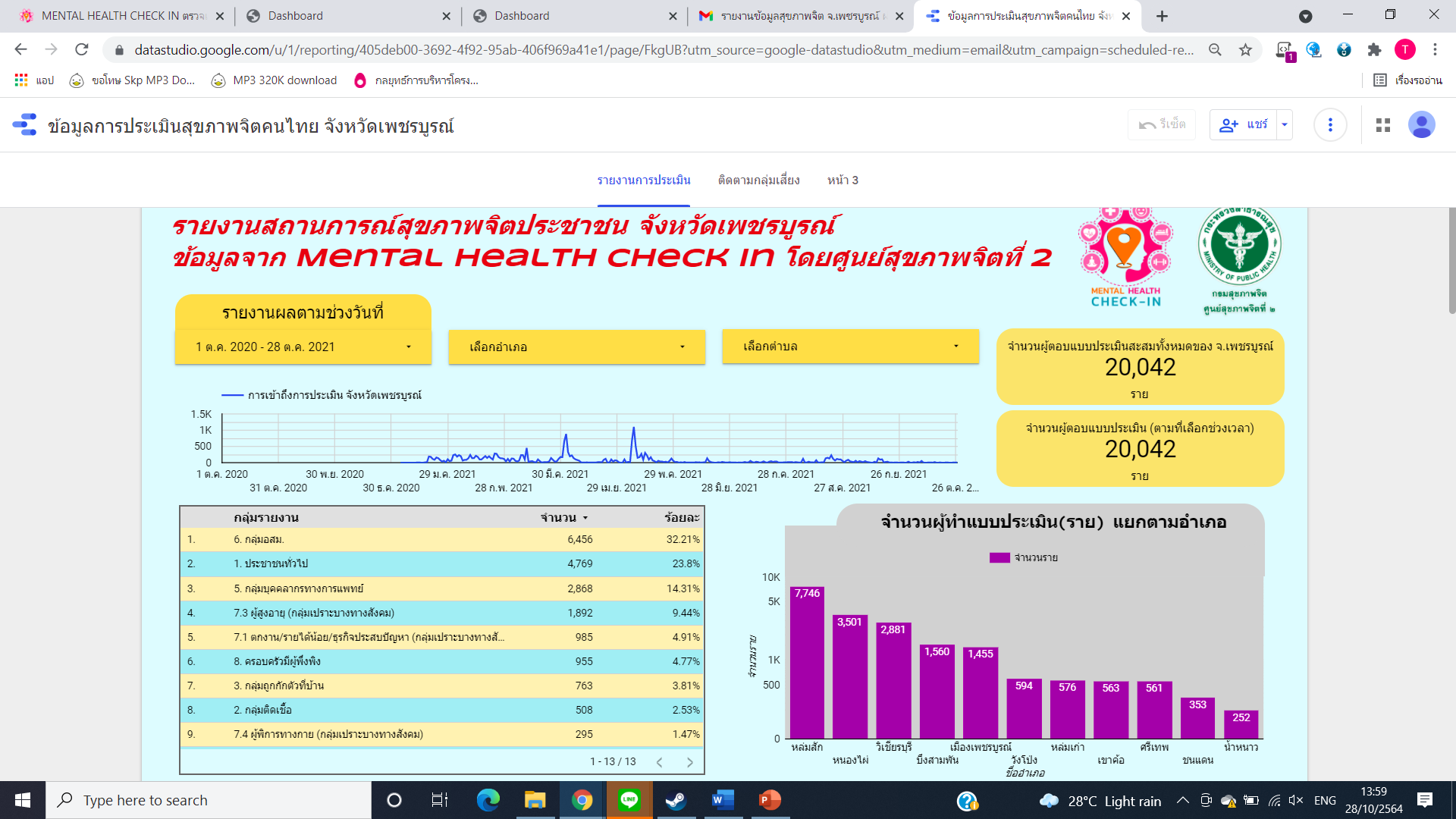 รายงานสถานการณ์สุขภาพจิตประชาชน จังหวัดเพชรบูรณ์
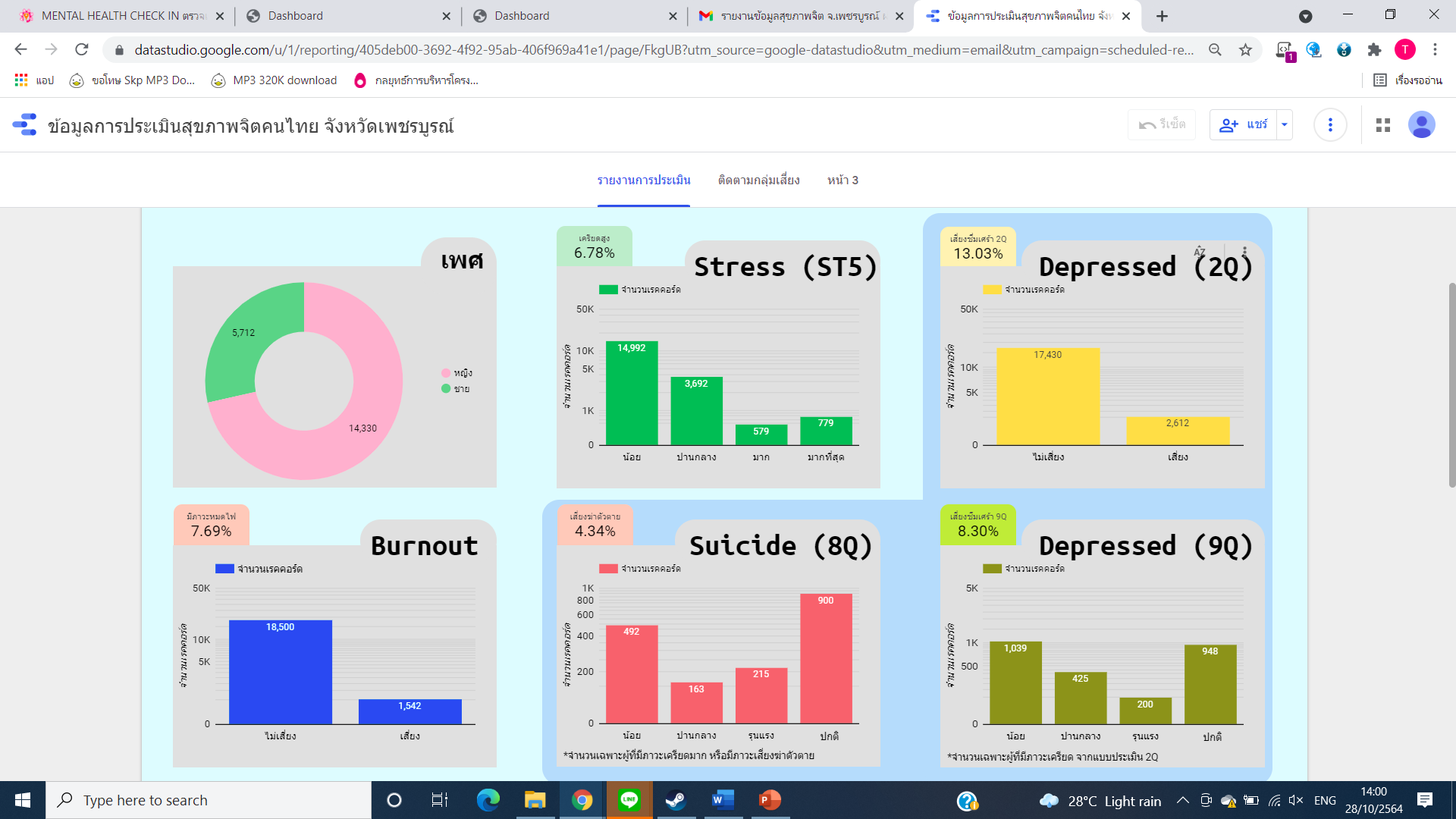 รายงานสถานการณ์สุขภาพจิตประชาชน จังหวัดเพชรบูรณ์
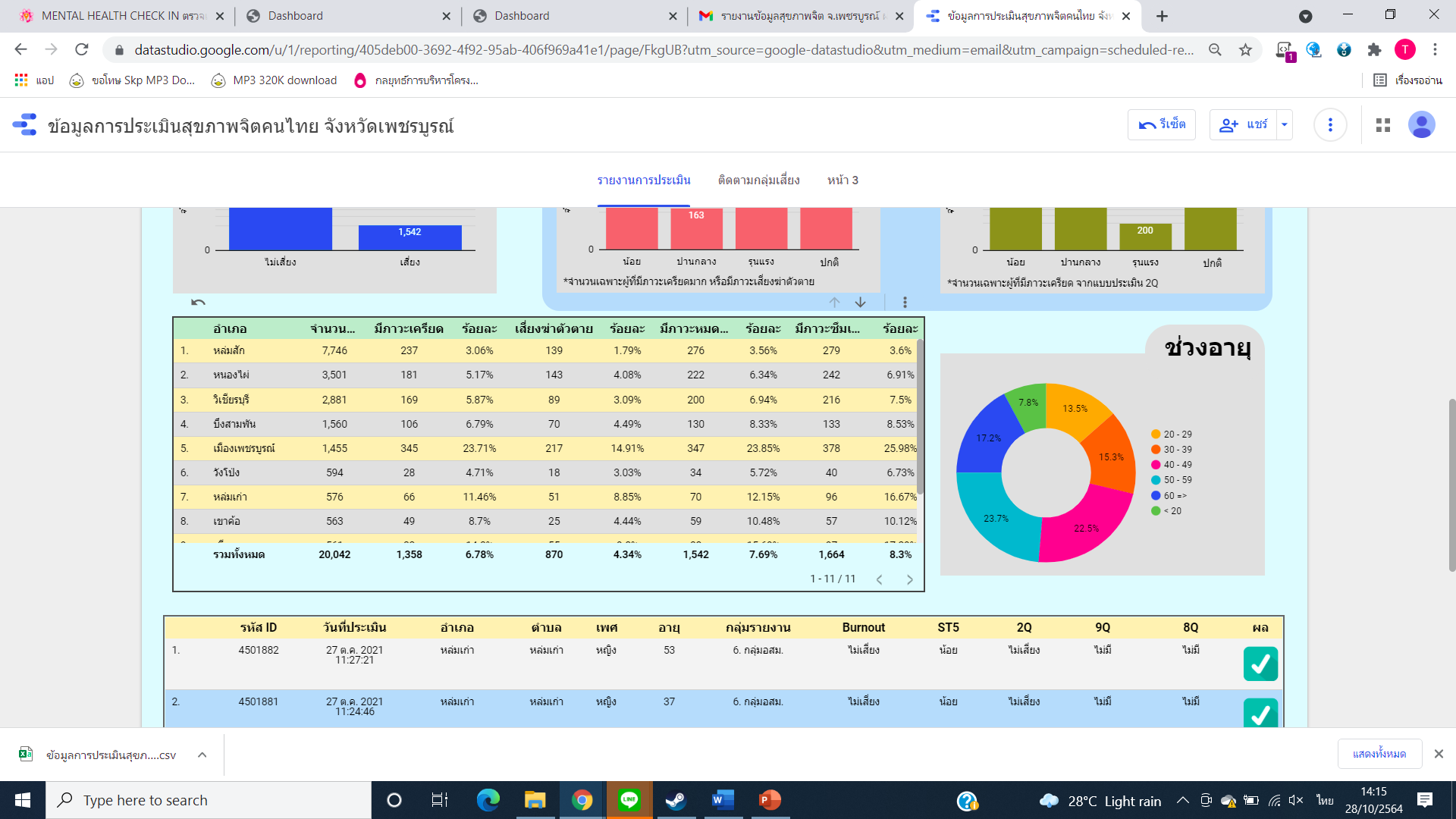 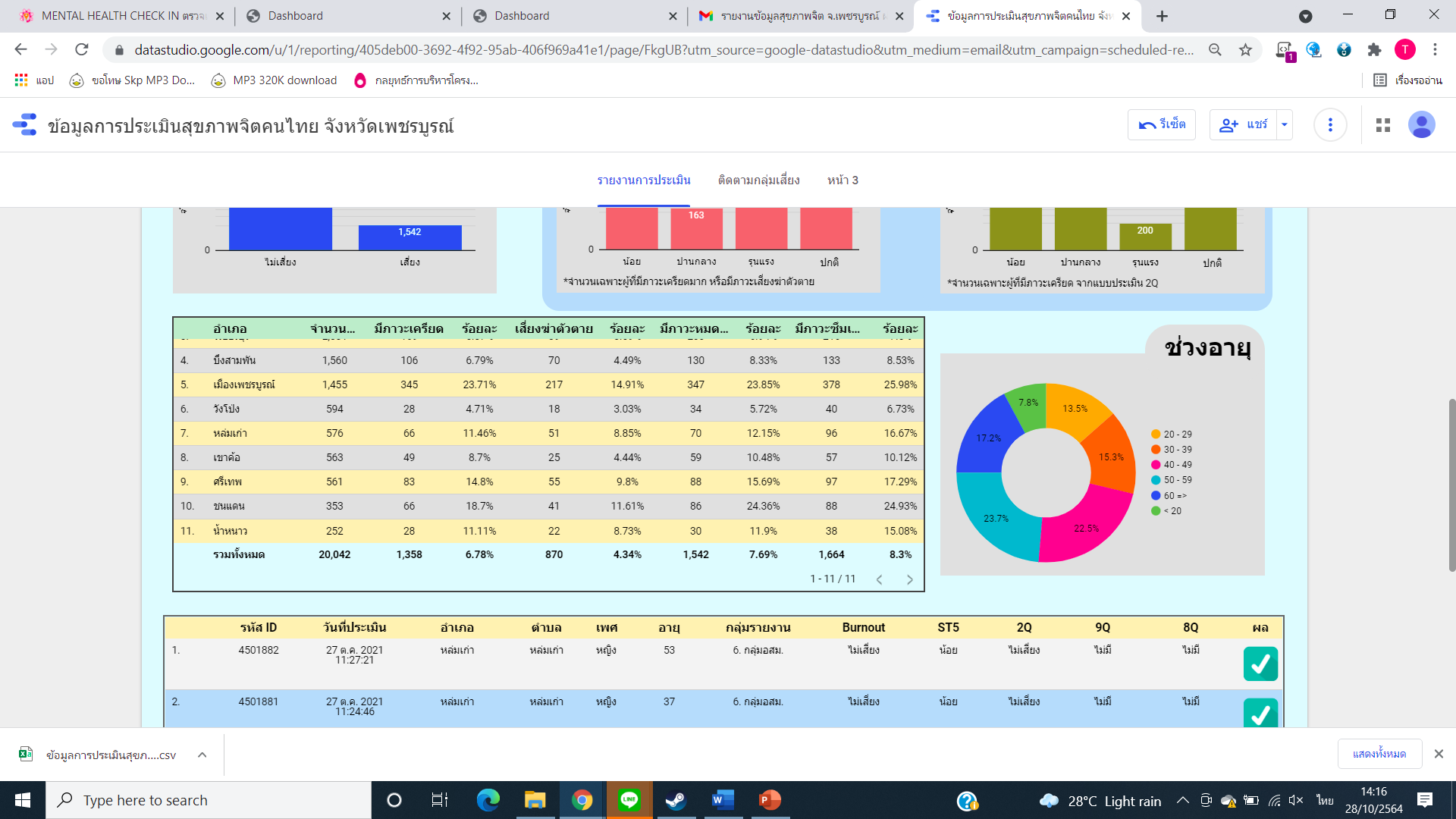 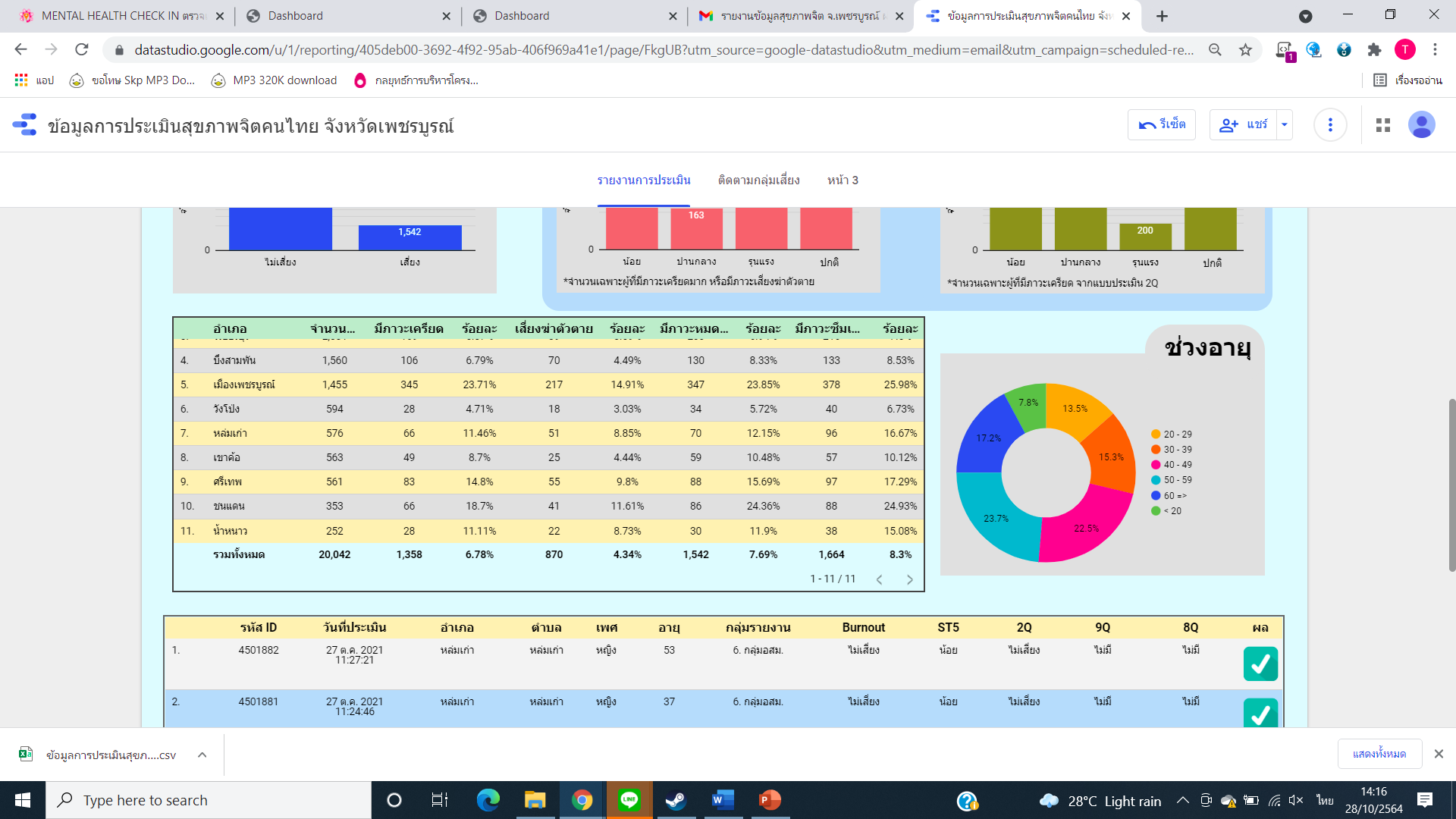 รายงานสถานการณ์สุขภาพจิตประชาชน จังหวัดเพชรบูรณ์
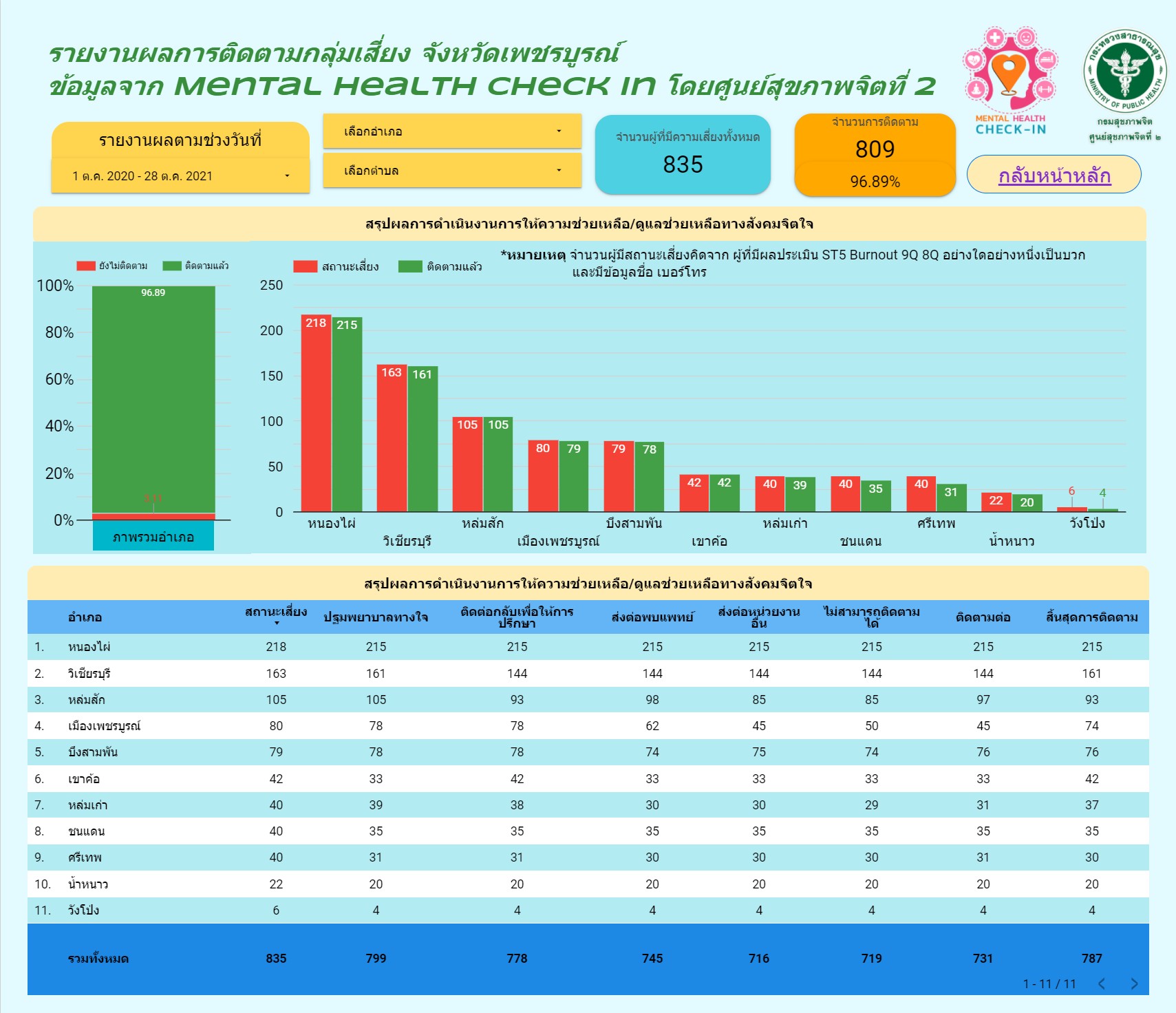 รายงานสถานการณ์สุขภาพจิตประชาชน จังหวัดเพชรบูรณ์
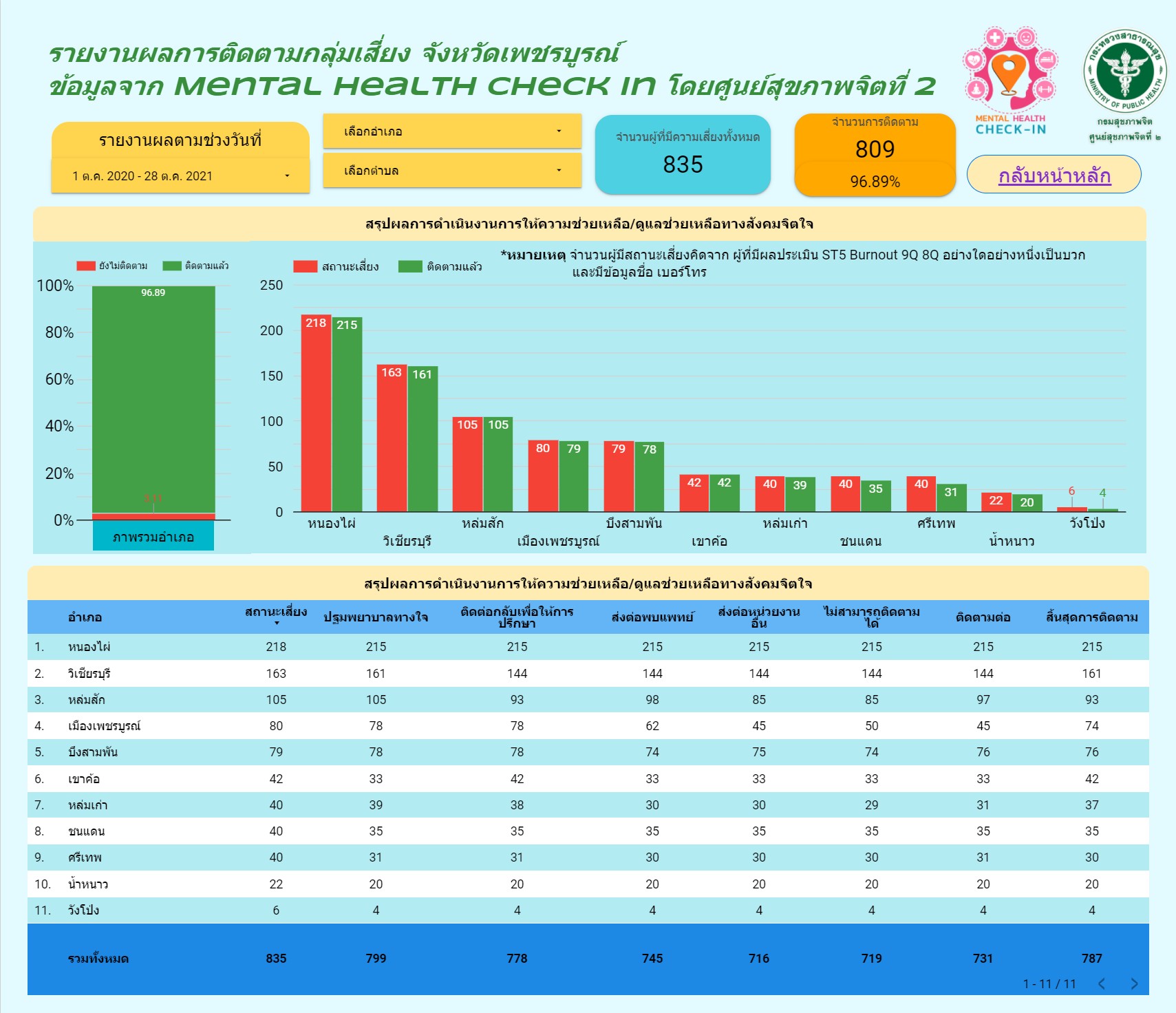 รายงานสถานการณ์สุขภาพจิตประชาชน จังหวัดเพชรบูรณ์
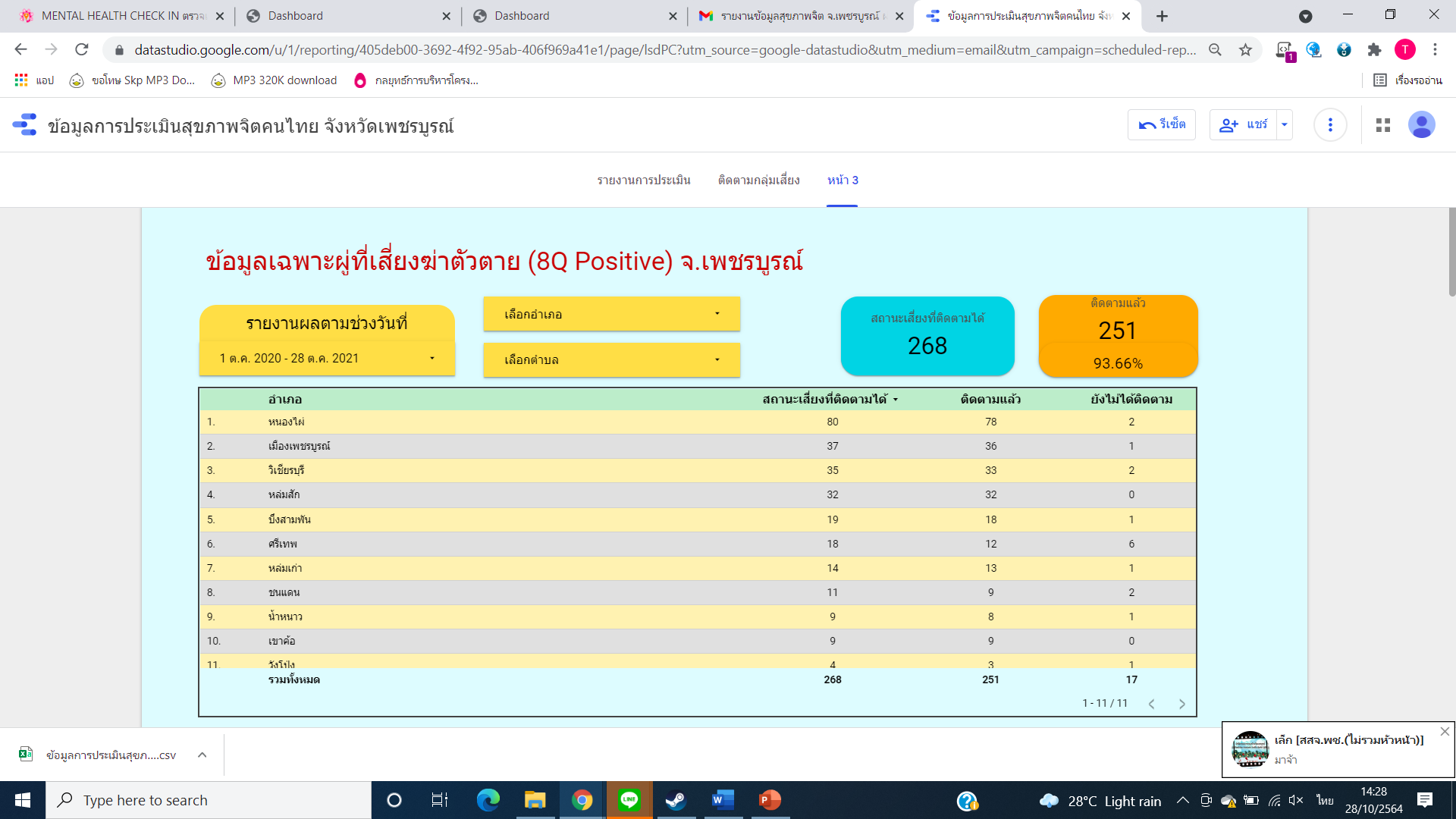 รายงานสถานการณ์สุขภาพจิตประชาชน จังหวัดเพชรบูรณ์
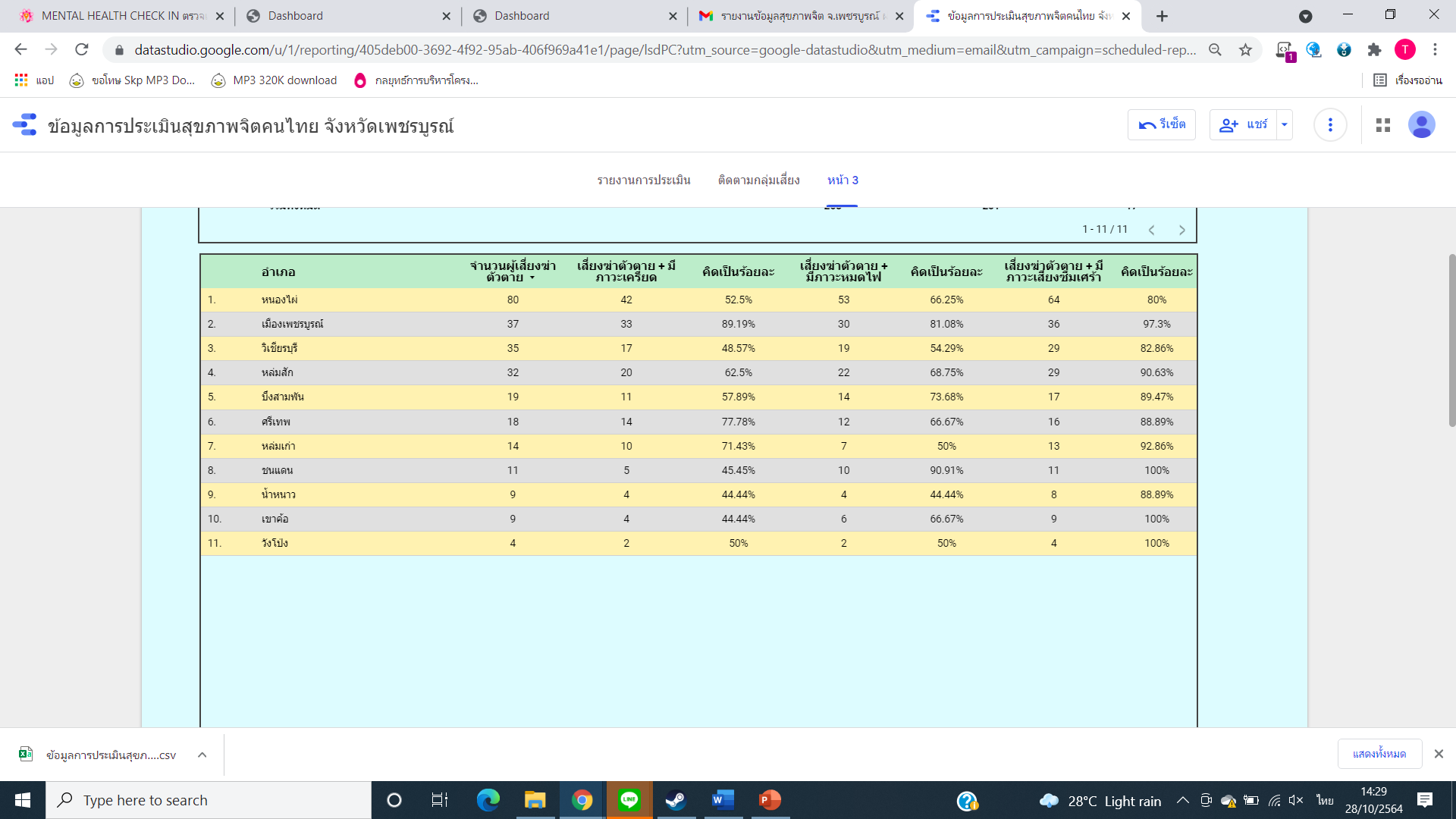 รายงานสถานการณ์สุขภาพจิตประชาชน จังหวัดเพชรบูรณ์
สำหรับ LQ รพ.สนาม/
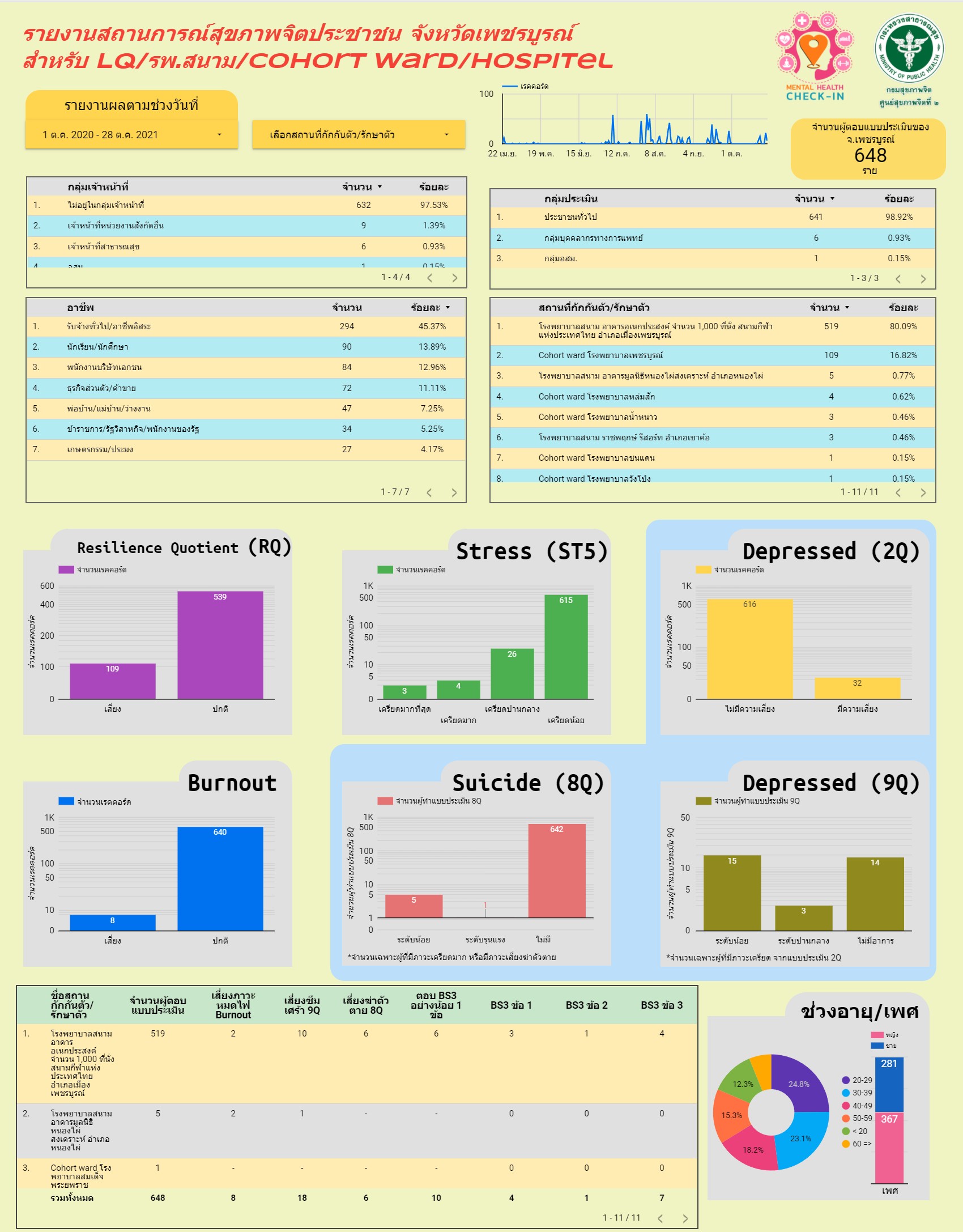 รายงานสถานการณ์สุขภาพจิตประชาชน จังหวัดเพชรบูรณ์
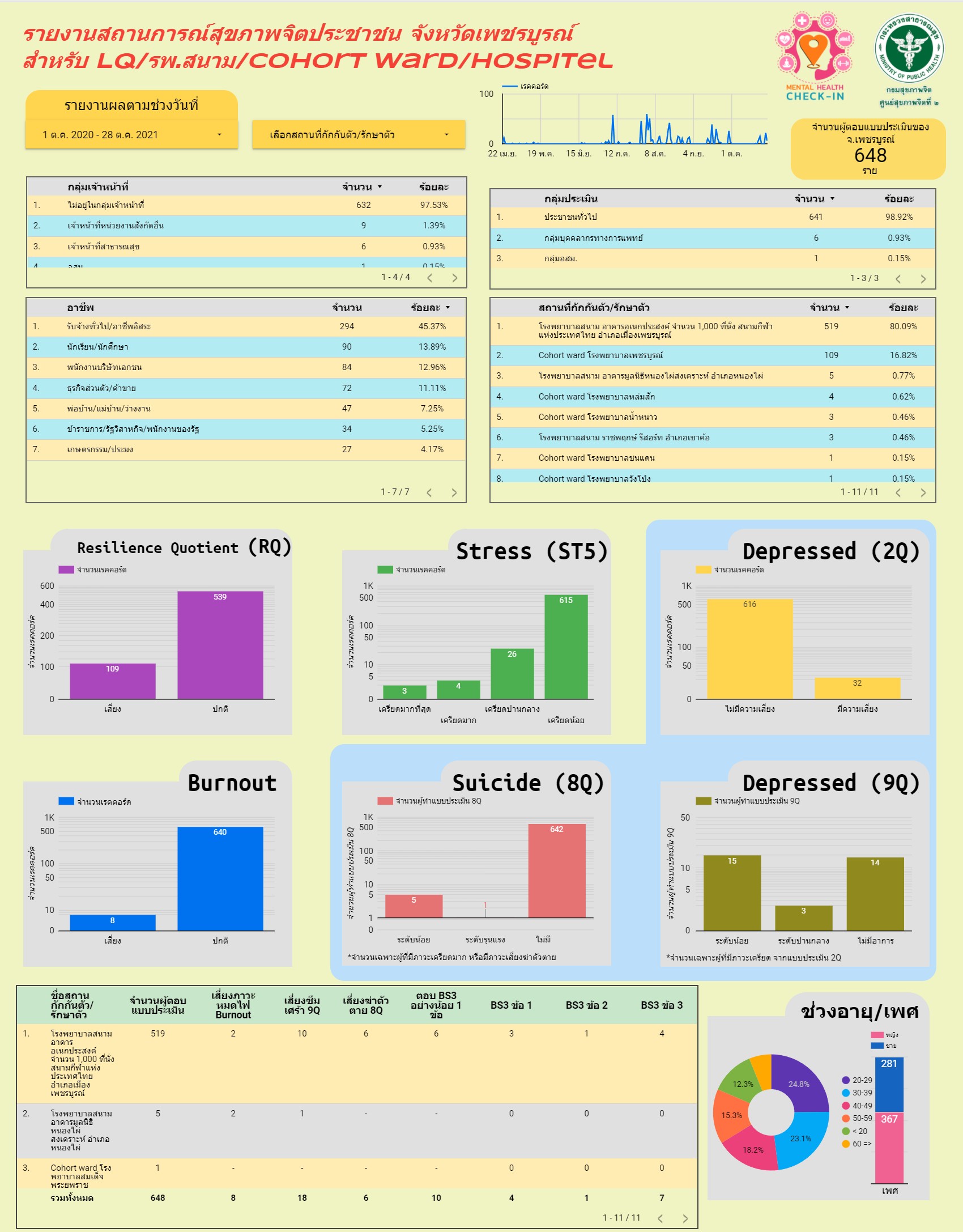 Mental Health Check In
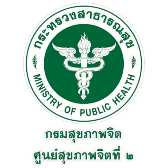 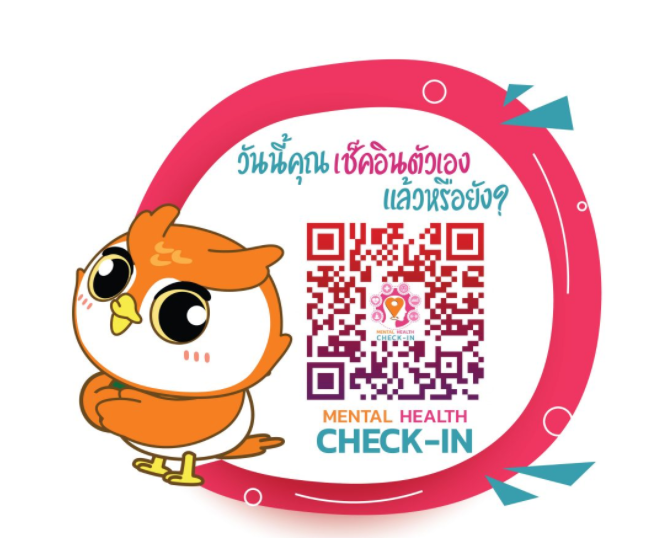 Mental Health Check In
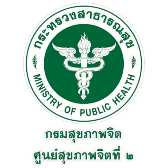 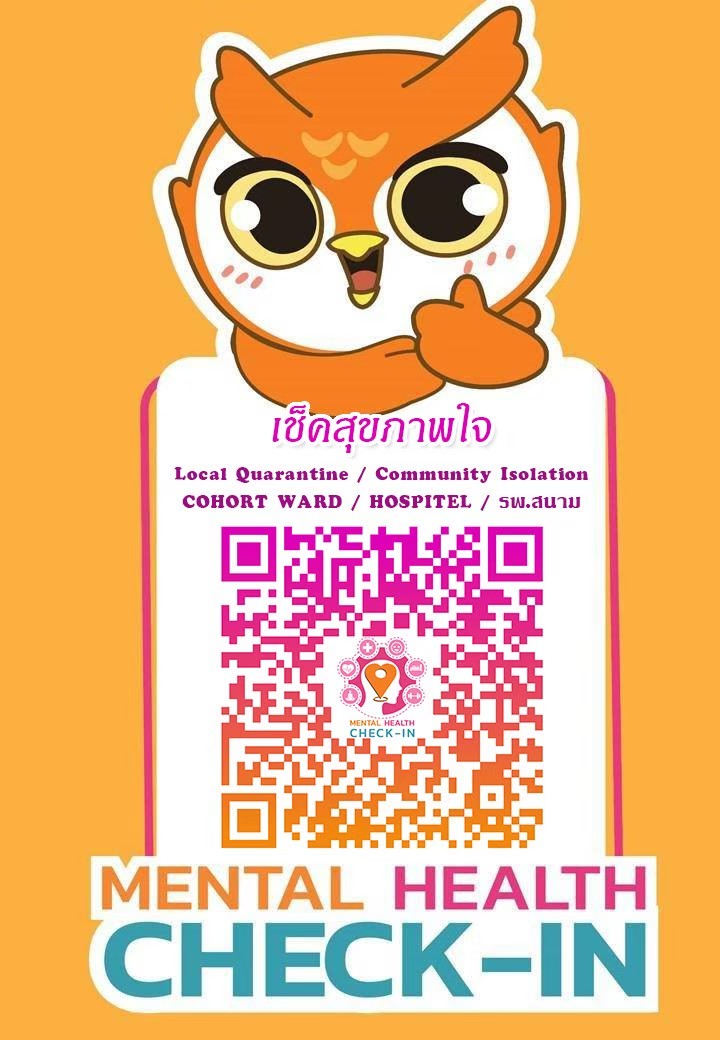 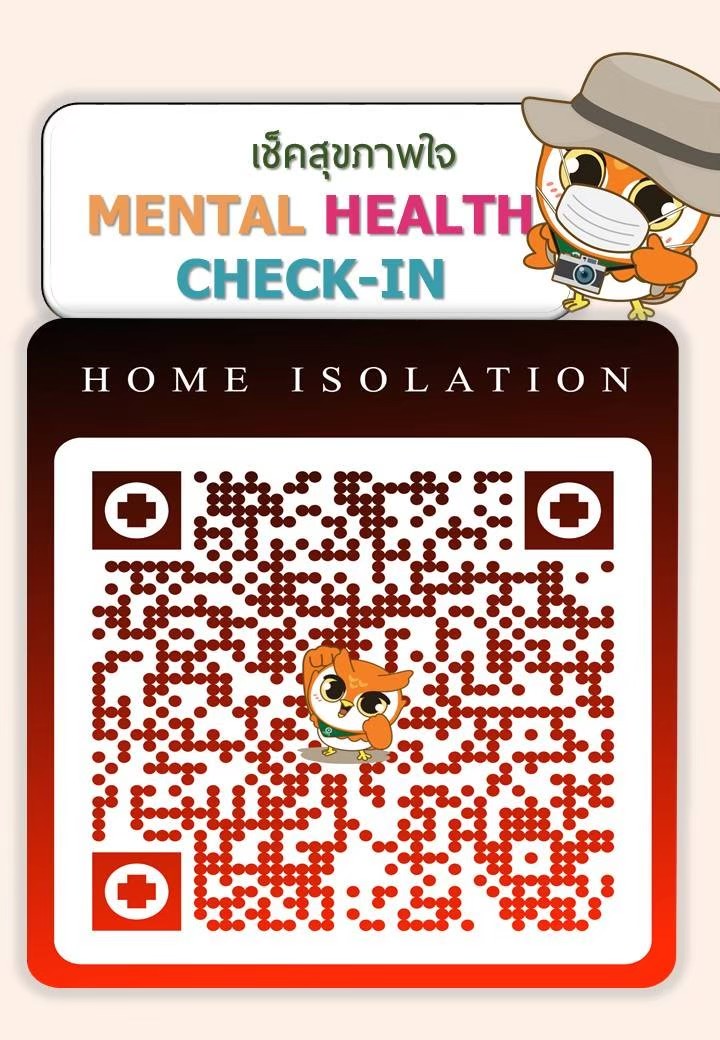 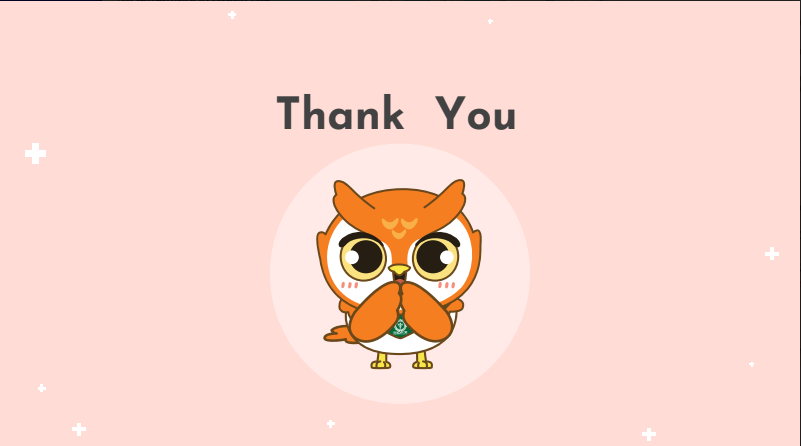